Vaizdo redagavimo įrankiai
Nediegiami - OnLine
Vaizdo redagavimo įrankiai
Priemonės ekrano kopijoms
Koliažų kūrimo priemonės
Foto redaktoriai
Grafikos rengyklės
Dydžio / tipo keitimo priemonės
Nimbus Screen Shot
Foto Funia
SumoPaint
PcResize
FOTOR
Fon Photo Box
PixLr
Resize-Photos
COLLAGE.COM
PiZap
Ipiccy.com
PckMonkey
Psykopaint
PiZap
Daliai priemonių reikalinga registracija, bet registruotis galima ir su Facebook paskyra
Ribbet
Ekrano kopijavimas su Nimbus Screenshot
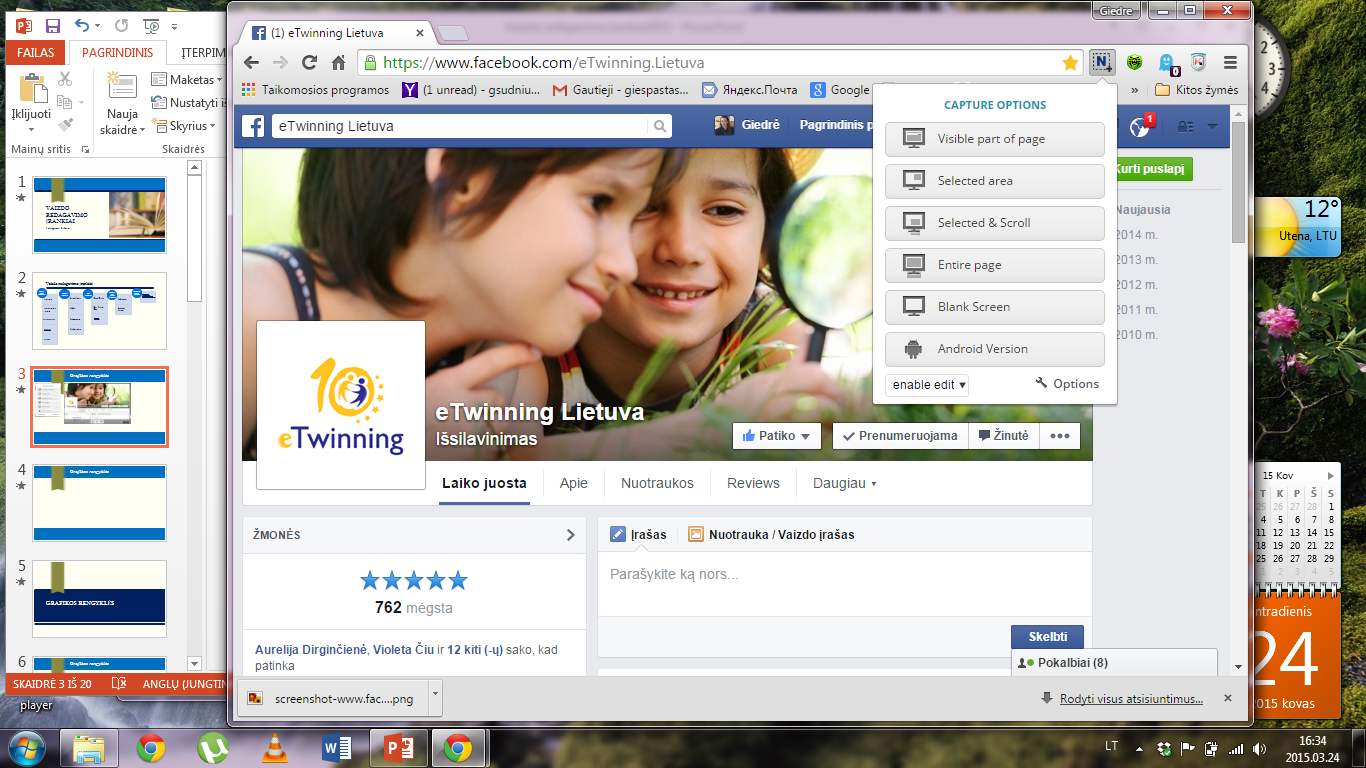 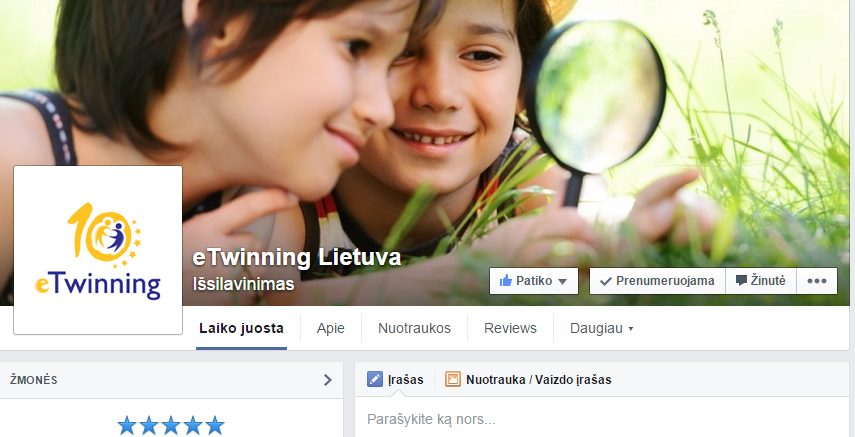 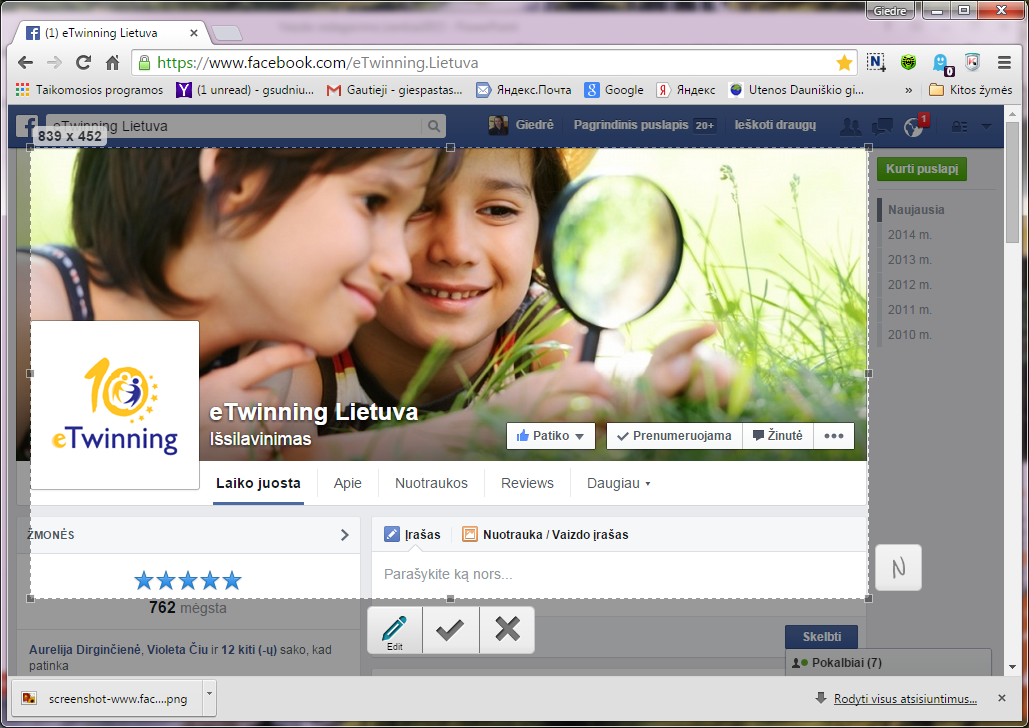 PDF dokumento kopijavimas su Soda PDF 3D Reader
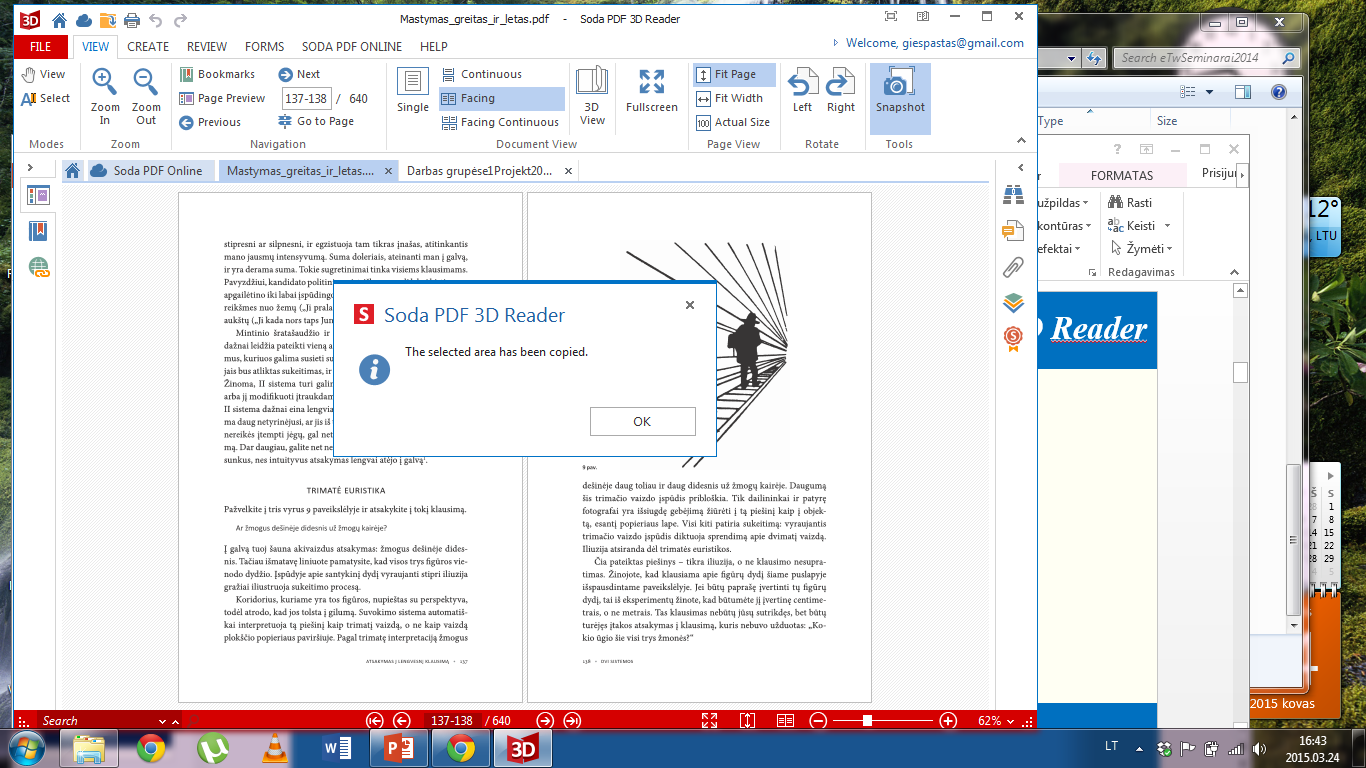 Universalus vaizdo kopijavimo įrankis Snagit
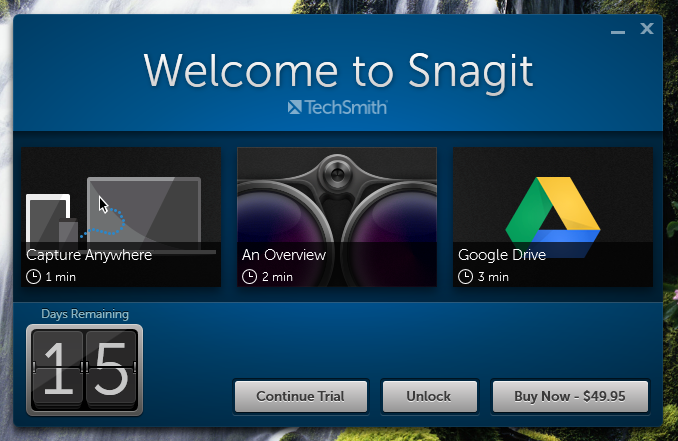 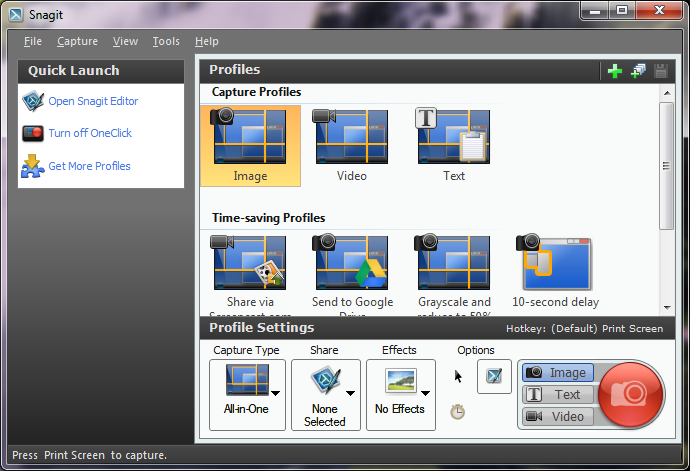 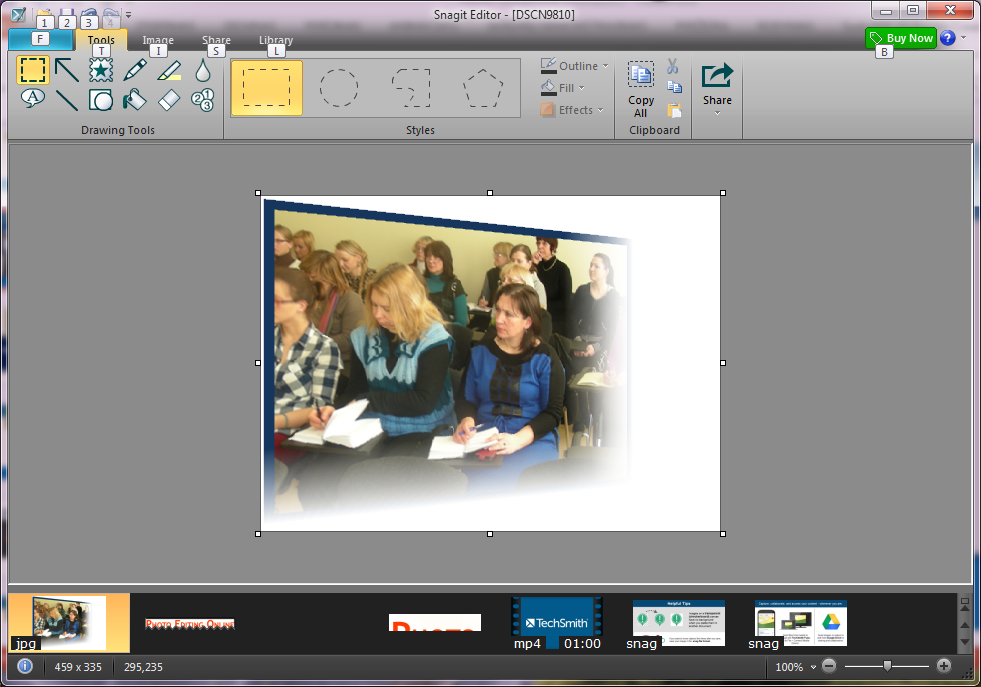 Grafikos rengyklės
Grafikos rengyklės
http://www.sumopaint.com/home/ https://pixlr.com/ http://ipiccy.com/feature/paint-online http://paint.psykopaint.com/
Grafikos rengyklės
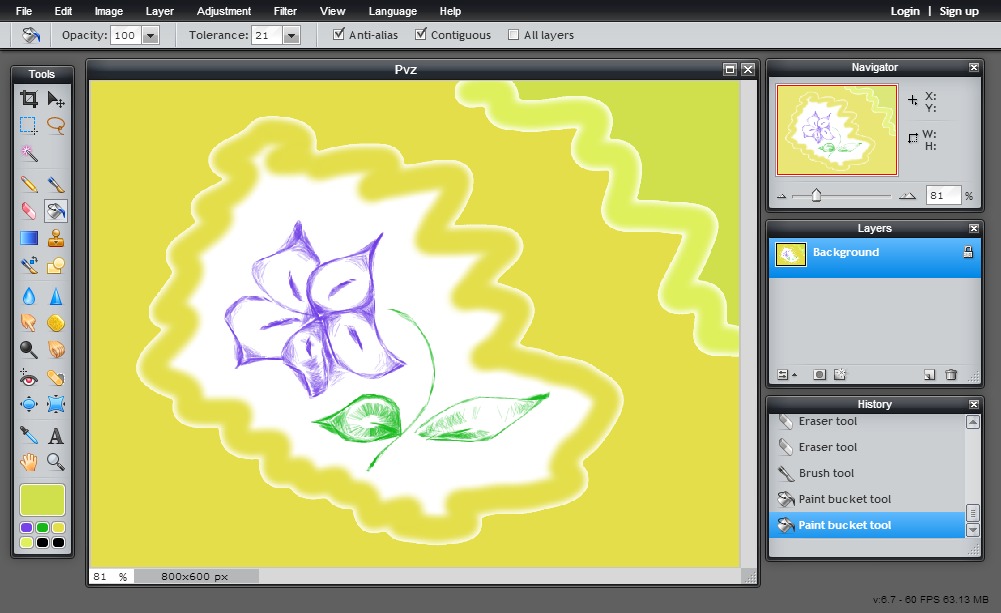 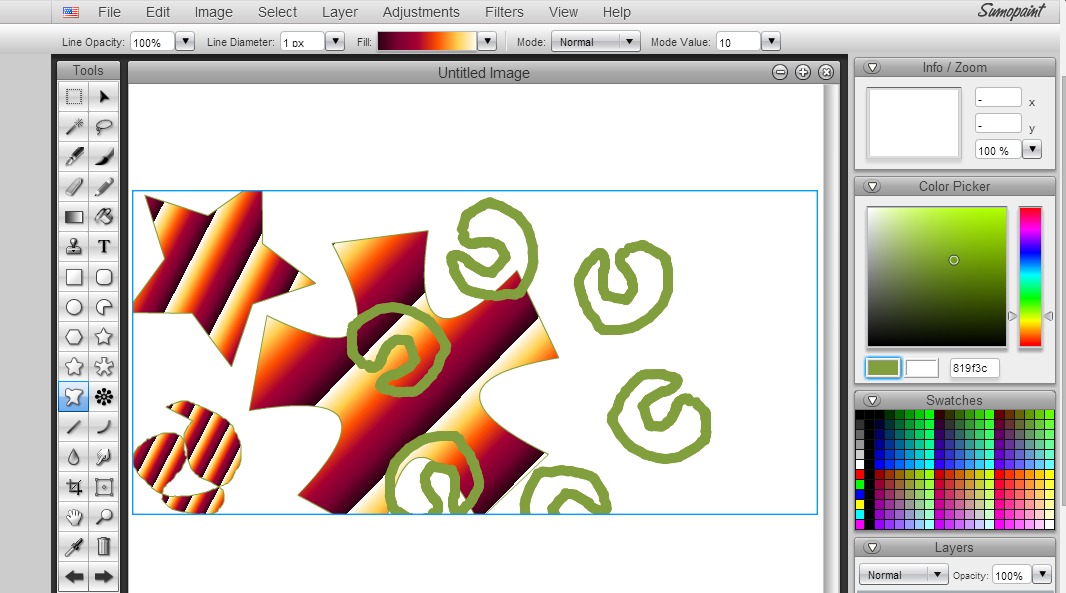 Pixlr (http://apps.pixlr.com/editor/ )
Priemonės vaizdo dydžio keitimui
http://picresize.com/ http://www.resizeyourimage.com/ http://www.resize-photos.com/ http://www.simpleimageresizer.com/ http://www.resize2mail.com/advanced.php http://resizepic.com/ http://www.onlineimageresize.com/
Foto redaktoriai
Foto redaktoriai
http://www.pizap.com/ http://funphotobox.com/photo-collage.aspx?gclid=cobu4ah8vcqcfu_mtaodlcyapghttp://www181.lunapic.com/editorhttp://picditor.com/
Foto efektai
http://en.pixiz.com/frame/creatorhttp://www.photofunny.net/ http://photobucket.com/editorhttp://moonlighting.io/photomontager-web.phphttp://moonlighting.io/paintle-web-create.php http://moonlighting.io/superphoto-web.php
Kitos priemonės
Koliažų kūrimo priemonės
http://www.fotor.com/features/collage.htmlhttp://www.collage.com/ http://www.picmonkey.com/collagehttp://www.pizap.com/make-photo-collage.php http://www.ribbet.com/create-collage
http://www.befunky.com/features/collage-maker/  - ir PK, ir mobil
http://www.collageitfree.com/ - MAC OS, Win OS
https://itunes.apple.com/us/app/picture-collage-maker-3/id715483503?mt=12 – MAC Apps
http://ipiccy.com/feature/free-photo-collage-maker - matricinė forma
http://www.picture2life.com/Collage/ 
http://techblissonline.com/collage-maker-photo-collage-create/  - stačiakampiai, daugiau nei 10 elementų
Kitos priemonės
http://www.pixect.com/ http://pixfiltre.com/ http://www.tuxpi.com/  - konverterishttp://www.tuxpi.com/photo-effects/painting http://moonlighting.io/pixanimator-browse-effects.php
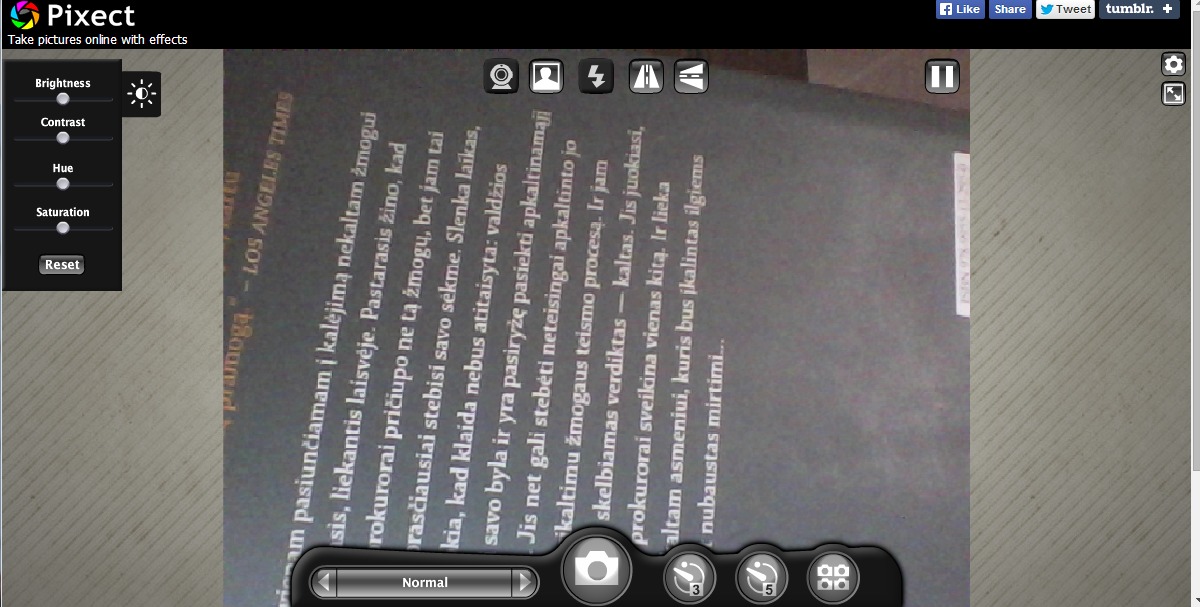 Universali priemonė
http://www.pizap.com/
Universali priemonė
Koliažų kūrimas
Nuotraukų redagavimas
Dizainas
Universali priemonė
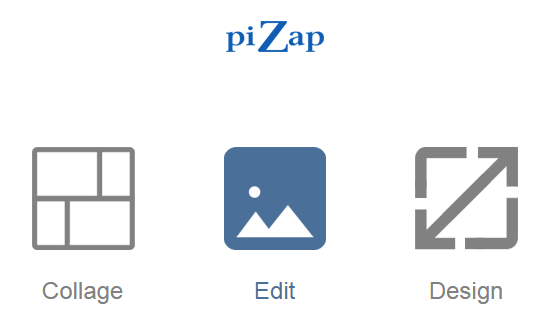 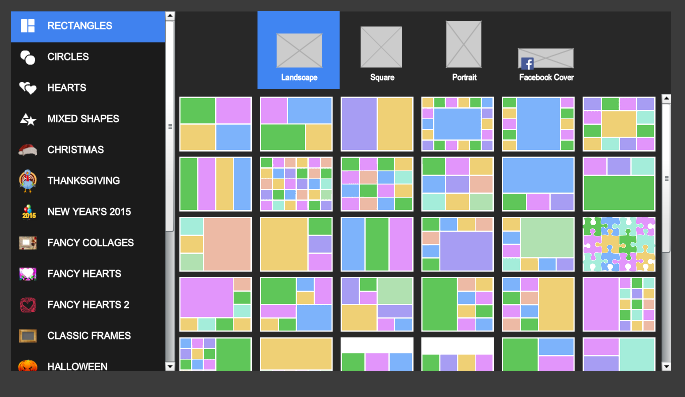 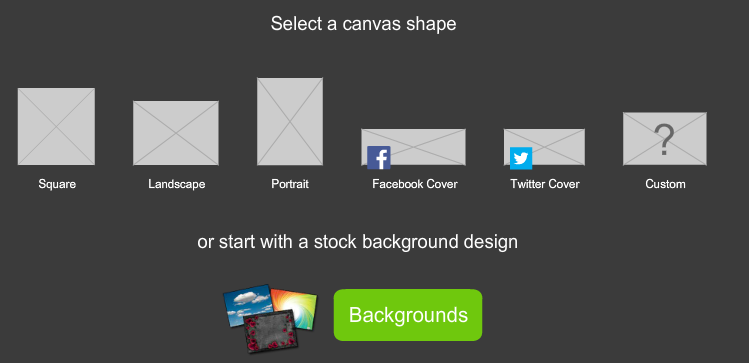 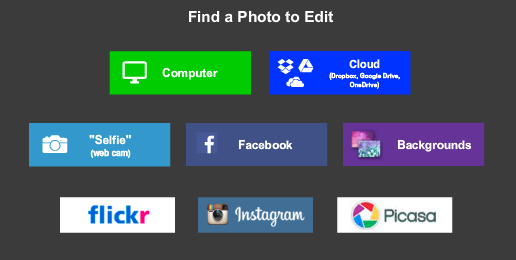 Universali priemonė piZap
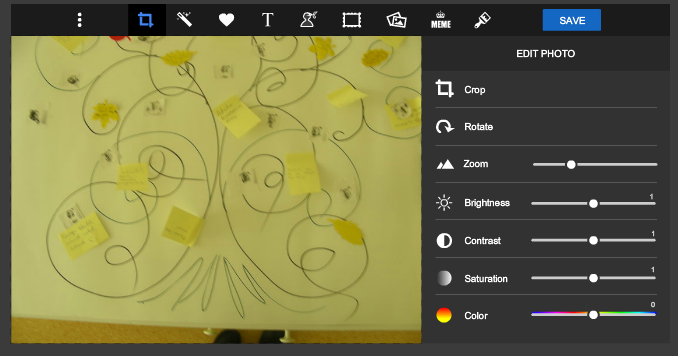 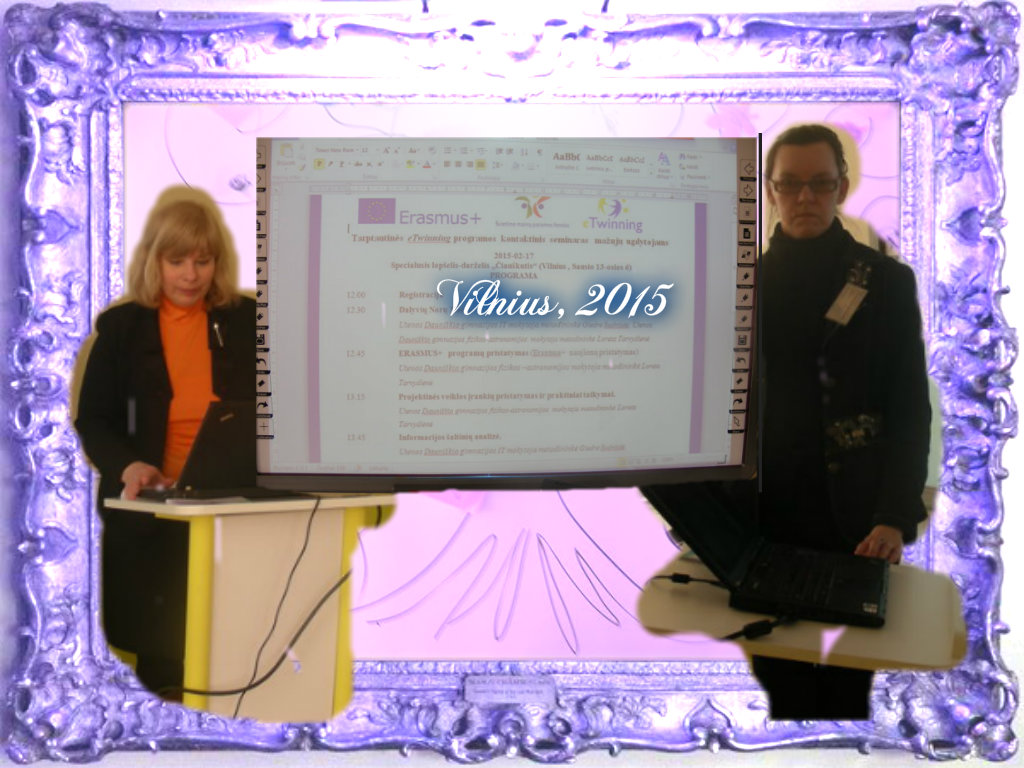 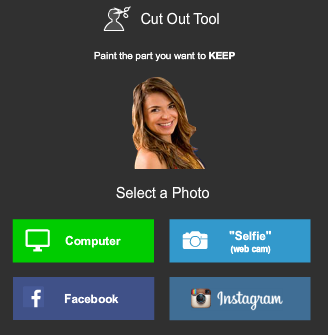 Pažymėti iškerpamas dalis ir jomis papildyti vaizdą
EDIT + vaizdas fonui
Universali priemonė piZap
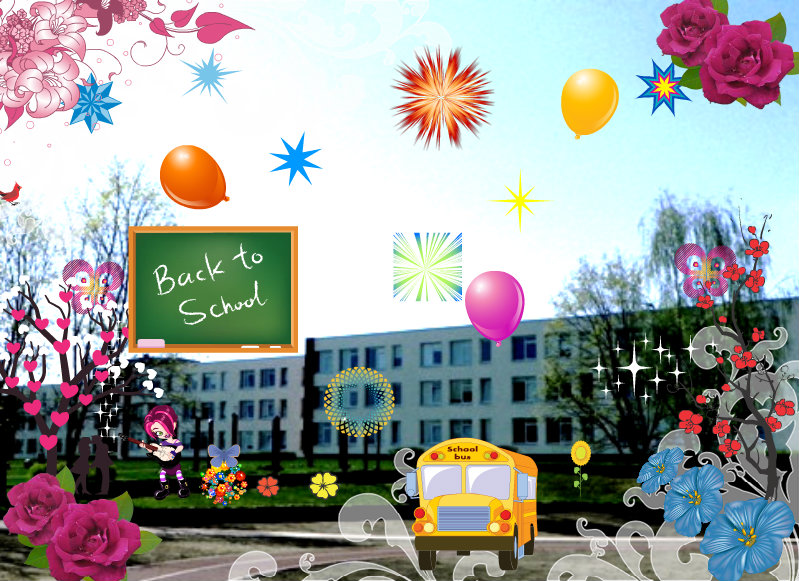 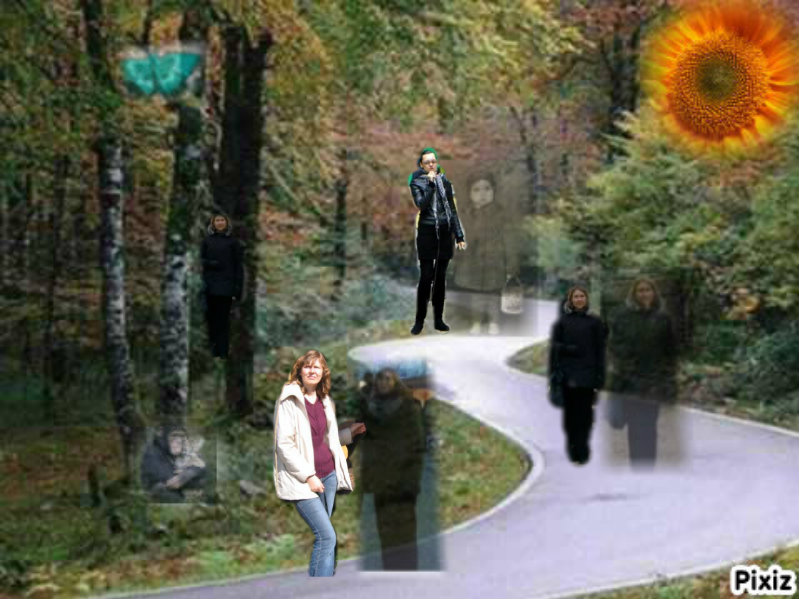 KAD NIEKADA NEPRITRŪKTŲ KŪRYBINĖS SĖKMĖS!